I responsabili della formazione professionale
Panoramica
I vari responsabili della formazione professionale
3
I formatori in azienda e nei corsi interaziendali
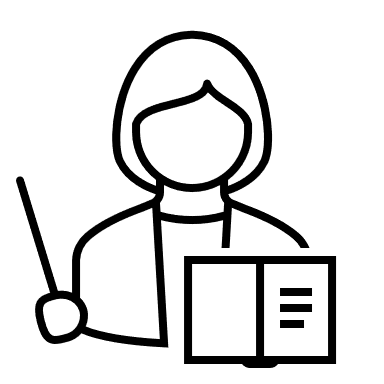 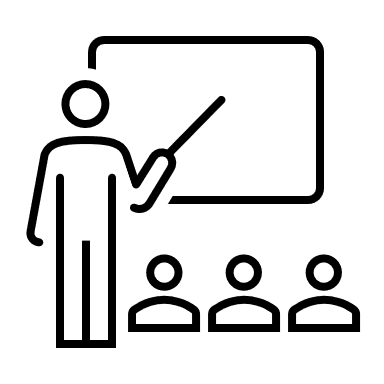 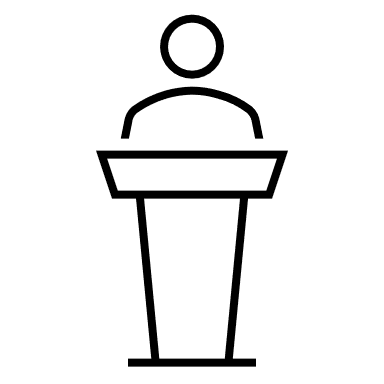 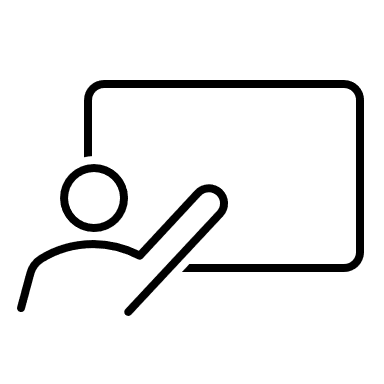 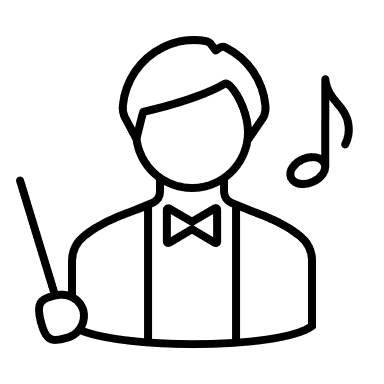 I formatori in azienda
Art. 44 OFPr
Due anni di esperienza nella professione in questione
Qualifica pedagogico-professionale (100 ore di studio) o 40 ore di studio
Attestato federale
di capacità



o qualifica equivalente
5
La formazione dei formatori in azienda
Certificato federale di
capacità o qualifica
equivalente


Almeno due anni
di pratica professionale
Corso per formatori in azienda (CFA)
– attestato cantonale di frequenza
riconosciuto a livello federale –
40 ore di corso

Attestato cantonale
o
Formazione per formatori
in azienda (DFA) – diploma federale –
100 ore di studio

Diploma federale
6
La formazione dei formatori
AFC











2 anni
di pratica
profes-sionale
Attestato di
frequenza
Autorizzazione a formare
40 
ore di corso
(intercantonale/riconosciuto
a livello federale)
Procedura
di qualificazione
Diploma
100
ore di corso
(riconosciuto a livello federale)
7
La formazione dei formatori
Obiettivi
Obiettivo generale 1: rapporto con le persone in formazione
Obiettivo generale 2: svolgimento della formazione
Obiettivo generale 3: tener conto delle caratteristiche individuali
Obiettivo generale 4: contesto della formazione
Definizioni
Corso per formatori in azienda (CFA) – attestato cantonale di frequenza riconosciuto
a livello federale – 40 ore di corso 


Formazione per formatori in azienda (DFA) – diploma federale – 100 ore di studio
8
Il piano di formazione per il corso di 40 ore
Programmi quadro d'insegnamneto
SEFRI
Piano di formazione
CSFP
Programma
di formazione
Obiettivi formativi
Contenuti
Standard
Obiettivi formativi
Contenuti
Standard
secondo LFPr/PQI,
QualiCarte e Manuale
Applicazione nei Cantoni

forma, organizzazione,
metodi, durata
SEFRI
CSFP
Cantons
9
Il piano di formazione per il corso di 40 ore
Formatori in azienda (1/4)
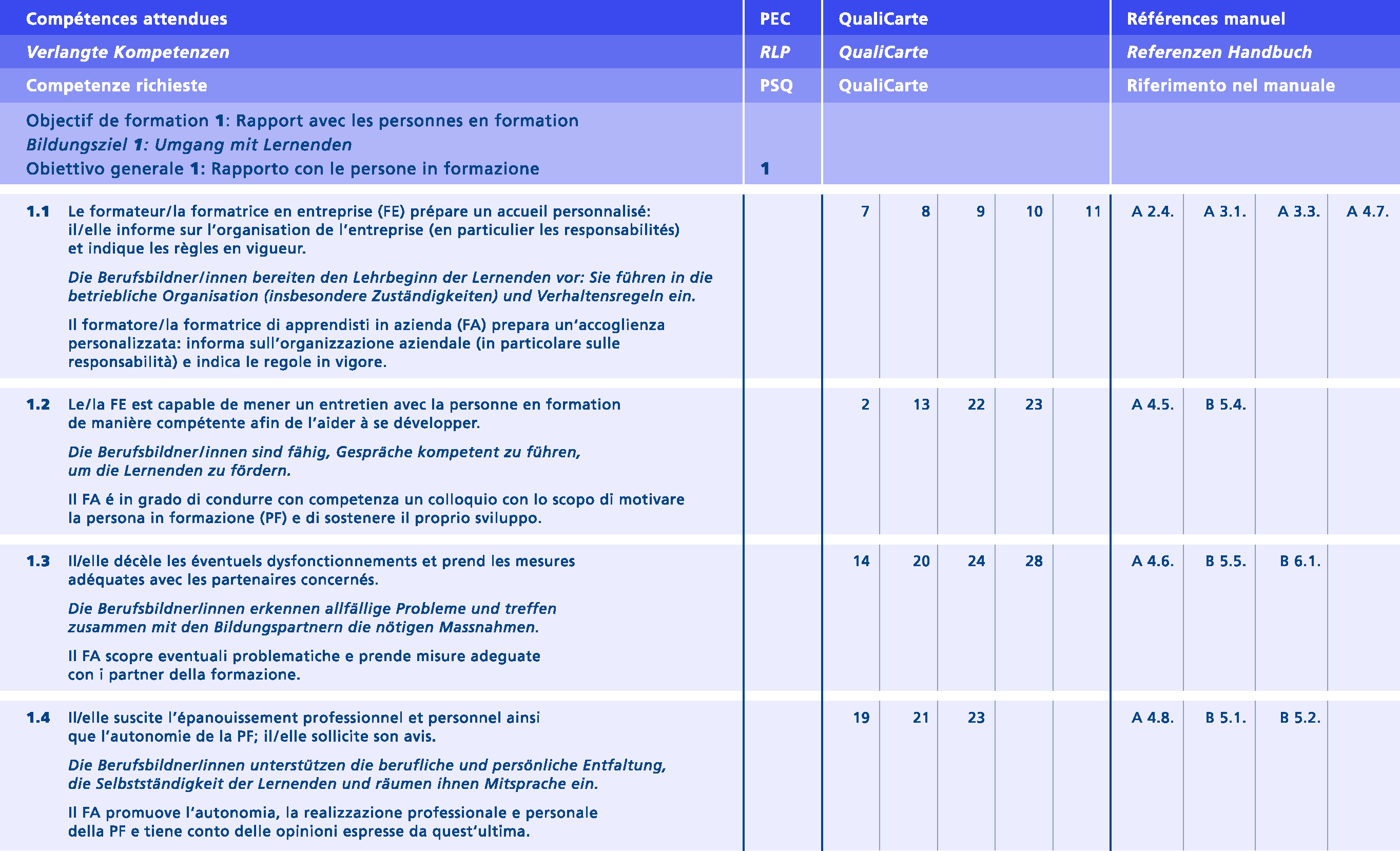 10
Il piano di formazione per il corso di 40 ore
Formatori in azienda (2/4)
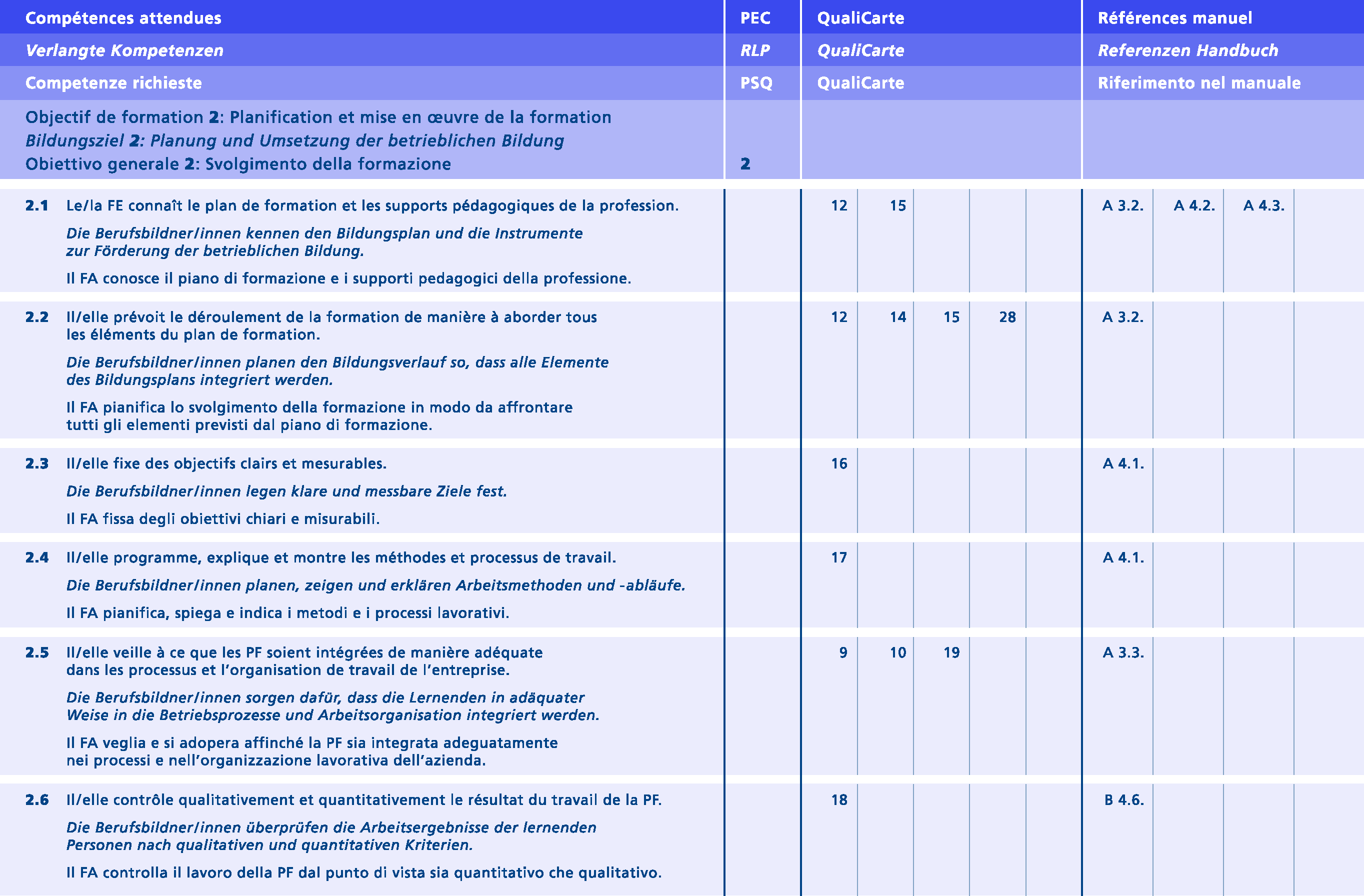 11
Il piano di formazione per il corso di 40 ore
Formatori in azienda (3/4)
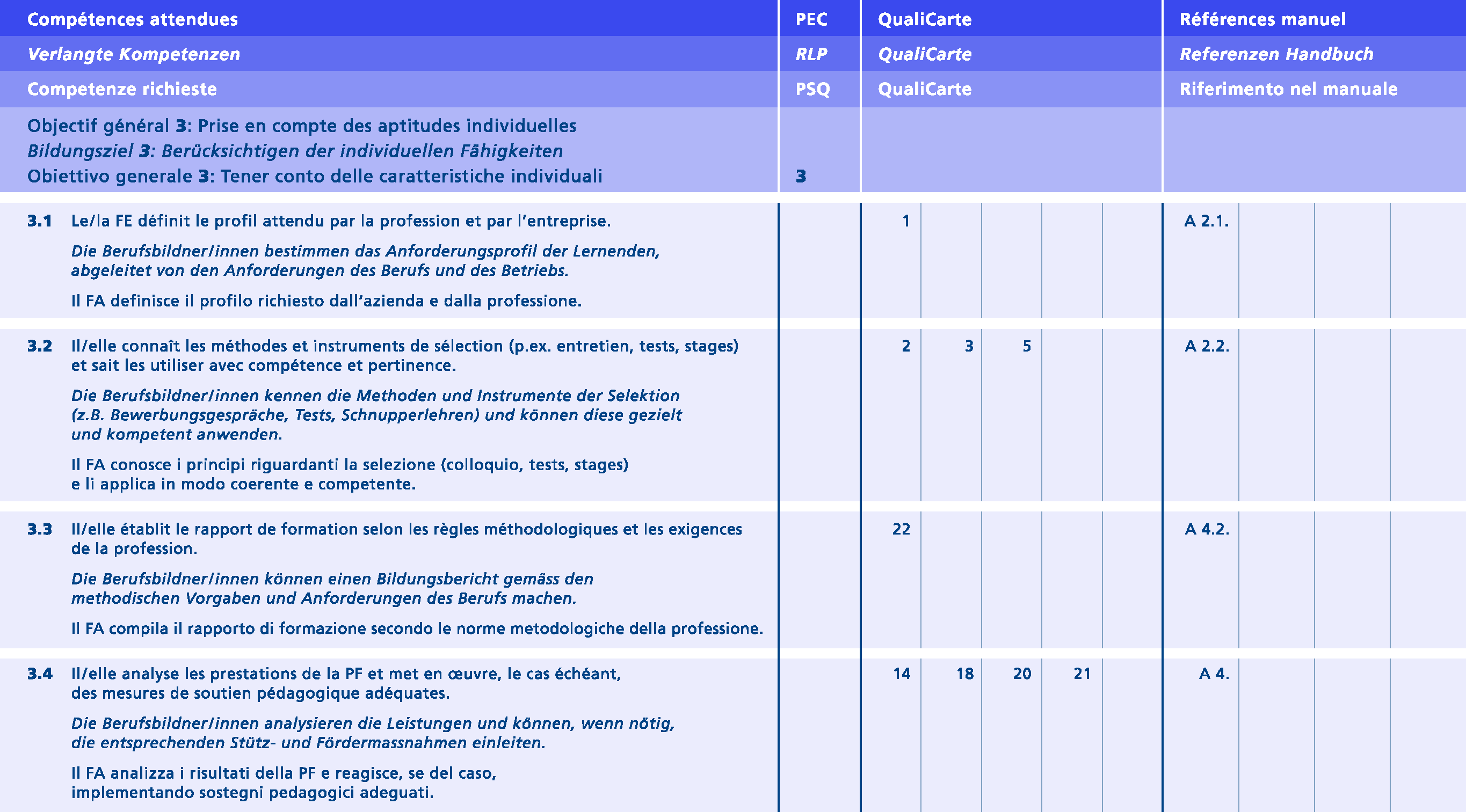 12
Il piano di formazione per il corso di 40 ore
Formatori in azienda (4/4)
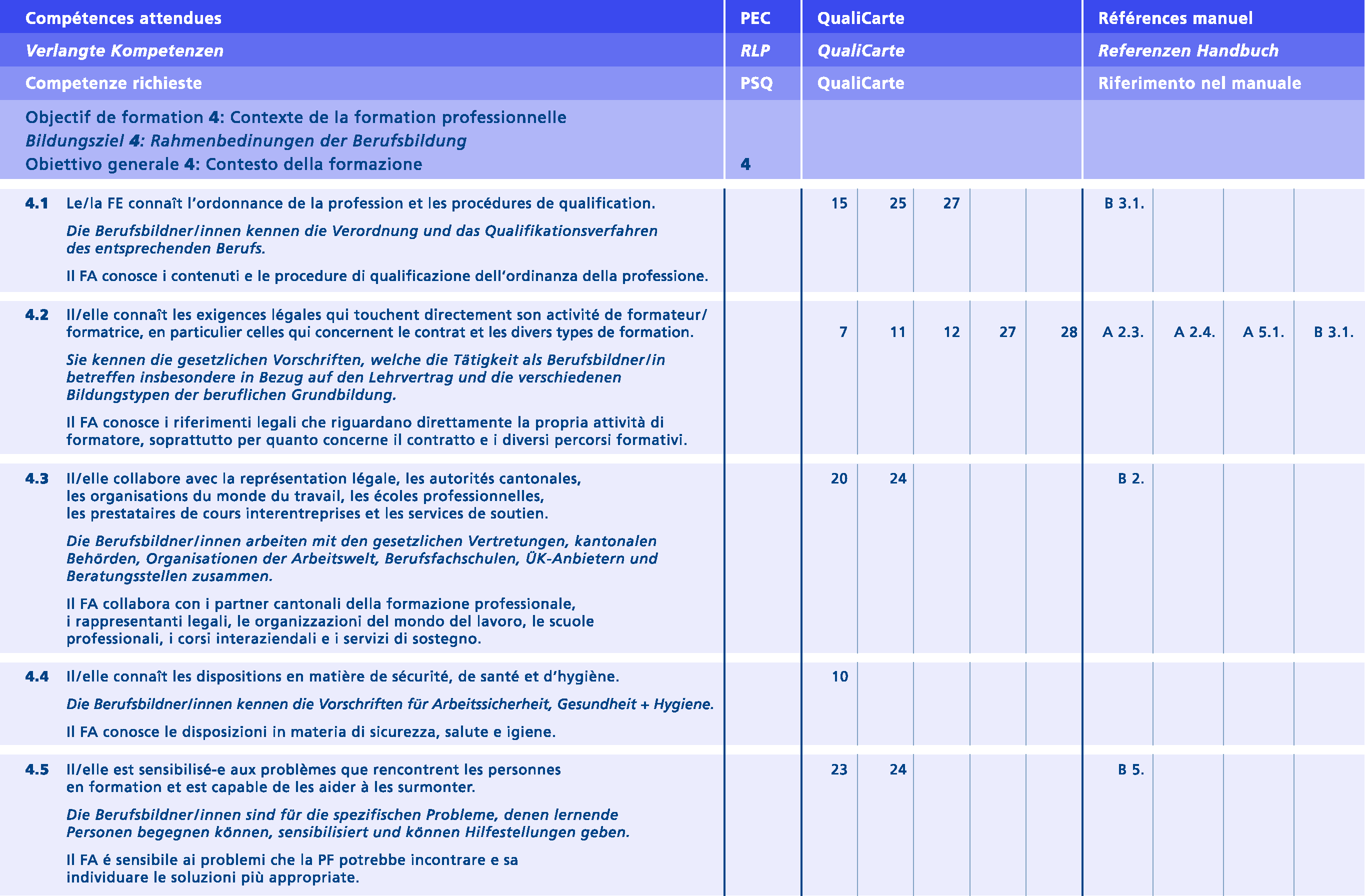 13
I formatori attivi nei corsi interaziendali e presso lescuole d’arti e mestieri
Art. 45 OFPr
Attività a titolo principale
Due anni di pratica
professionale
Formazione pedagogico professionale di 600 ore
di studio
Formazione
professionale superiore
Attività a titolo accessorio
Formazione
professionale superiore
Due anni di pratica
professionale
Formazione pedagogico professionale di 300 ore
di studio
14
I formatori nelle scuole professionali
I docenti delle materie professionali attivi a titolo principale
Ciclo di studi
Insegnamento
Requisiti
metodologici
e didattici
Requisiti
professionali
Formazione pedagogico professionale
(1800 ore di studio)
Scuole professionali di tutti i settori
Formazione professionale superiore
Maturità professionale
Pratica professionale
Pratica nell‘ insegnamento e moduli di metodo e didattica
esame di professione
esame professionale superiore
titolo di una scuola specializzata superiore SSS
titolo universitario
SUP / universitario/ politecnico federale
Pratica nell‘ insegnamento
16
I docenti delle materie professionali attivi a titolo accessorio
Ciclo di studi
Insegnamento
Requisiti
metodologici
e didattici
Requisiti
professionali
Formazione pedagogico professionale
(300 ore di studio)
Scuole professionali di tutti i settori
Formazione professionale superiore
Pratica professionale
Pratica nell‘ insegnamento e moduli di metodo e didattica
esame di professione
esame professionale superiore
titolo di una scuola specializzata superiore SSS
titolo universitario
SUP / universitario/ politecnico federale
Pratica nell‘ insegnamento
17
I docenti delle materie ICA attivi a titolo principale
Parte dell‘insegnamento professionale della formazione di base commerciale
Ciclo di studi
Insegnamento
Requisiti
metodologici
e didattici
Requisiti
professionali
Formazione professionale superiore
Maturità professionale
Scuole professionali commerciali
Formazione pedagogico professionale
(1800 ore di studio)
Pratica professionale
Pratica nell‘ insegnamento e moduli di metodo e didattica
esame di professione
esame professionale superiore
titolo di una scuola specializzata superiore SSS
titolo universitario
SUP / universitario/ politecnico federale
Pratica nell‘ insegnamento
18
I docenti delle materie ICA attivi a titolo accessorio
Parte dell‘insegnamento professionale della formazione di base commerciale
Ciclo di studi
Insegnamento
Requisiti
metodologici
e didattici
Requisiti
professionali
Formazione professionale superiore
Scuole professionali commerciali
Formazione pedagogico professionale
(300 ore di studio)
Pratica professionale
Pratica nell‘ insegnamento e moduli di metodo e didattica
esame di professione
esame professionale superiore
titolo di una scuola specializzata superiore SSS
titolo universitario
SUP / universitario/ politecnico federale
Pratica nell‘ insegnamento
19
I docenti di cultura generale
Ciclo di studi
Insegnamento
Requisiti
metodologici
e didattici
Requisiti
professionali
Scuole professionali di tutti i settori
Abilitazione all‘ insegnamento
Formazione pedagogico professionale
(1800 ore di studio)
Pratica professionale
Pratica nell‘ insegnamento e moduli di metodo e didattica
Università
Pratica nell‘ insegnamento
20
I docenti di economia e società attivi a titolo principale
Parte della cultura generale integrata, formazione professionale commerciale e di commercio al dettaglio
Ciclo di studi
Insegnamento
Requisiti
metodologici
e didattici
Requisiti
professionali
Lehrbefähigung für die obligatorische Schule
Scuole professionali formazione commerciale e commercio al dettaglio
Titola di una scuola universtiaria in economia o giurisprudenza e formazione supplementare nell’altra materia
Formazione pedagogico professionale
(1800 ore di studio)
Pratica professionale
Pratica nell‘ insegnamento e moduli di metodo e didattica
Pratica nell‘ insegnamento
21
I docenti delle materie di maturità professionale
Ciclo di studi
Insegnamento
Requisiti
metodologici
e didattici
Requisiti
professionali
Formazione pedagogico professionale
(1800 ore di studio)

Con abilitazione all‘insegnamento liceale (300 ore di studio)
Scuole professionali di tutti i settori (commerciale, sociale, arte, agricoltura, SPAI)
Esperienza in azienda
Pratica nell‘insegnamento
Titola di una scuola universtiaria professionale o universitario
Scuole di maturità professionale
22
I docenti di educazione fisica nella formazioneprofessionale di base
Ciclo di studi
Insegnamento
Requisiti
metodologici
e didattici
Requisiti
professionali
Formazione pedagogico professionale
(1800 ore di studio)

Con abilitazione all‘insegnamento nelle scuole dell‘obbligo (300 ore di studio)
Scuole professionali
Titolo universitario
Esperienza in azienda 
di almenco 6 mesi
Pratica nell‘insegnamento e
moduli di metodo e didattica
Abilitazione all‘insegnamento nelle scuole dell‘obbligo
Pratica nell‘ insegnamento
23
I formatori nelle scuole specializzate superiori
I docenti delle scuole specializzate superiori attivi a titoloprincipale
Ciclo di studi
Insegnamento
Requisiti
metodologici
e didattici
Requisiti
professionali
Maturità professionale
Titolo di una scuola specializzata superiore
Formazione pedagogico professionale
(1800 ore di studio)
Scuole specializzate superiori
Pratica professionale
Pratica nell‘insegnamento e
moduli di metodo e didattica
O qualifica equivalente
Scuole di maturità professionale
Pratica nell‘ insegnamento
25
I docenti delle scuole specializzate superiori attivi a titoloaccessorio
Ciclo di studi
Insegnamento
Requisiti
metodologici
e didattici
Requisiti
professionali
Titolo di una scuola specializzata superiore
Scuole specializzate superiori
Formazione pedagogico professionale
(300 ore di studio)
Pratica professionale
Pratica nell‘insegnamento e
moduli di metodo e didattica
Titolo universitario o qualifica equivalente
26